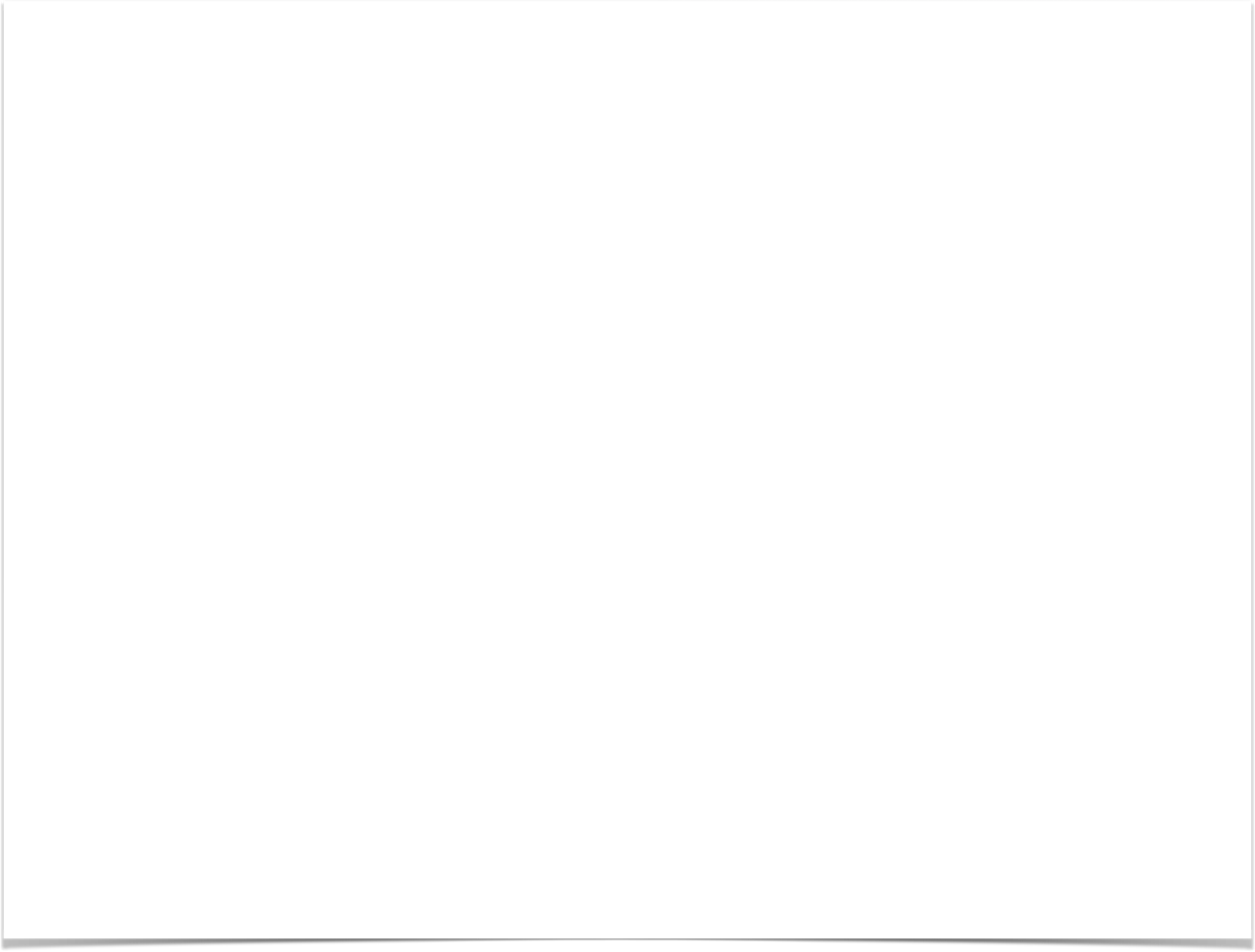 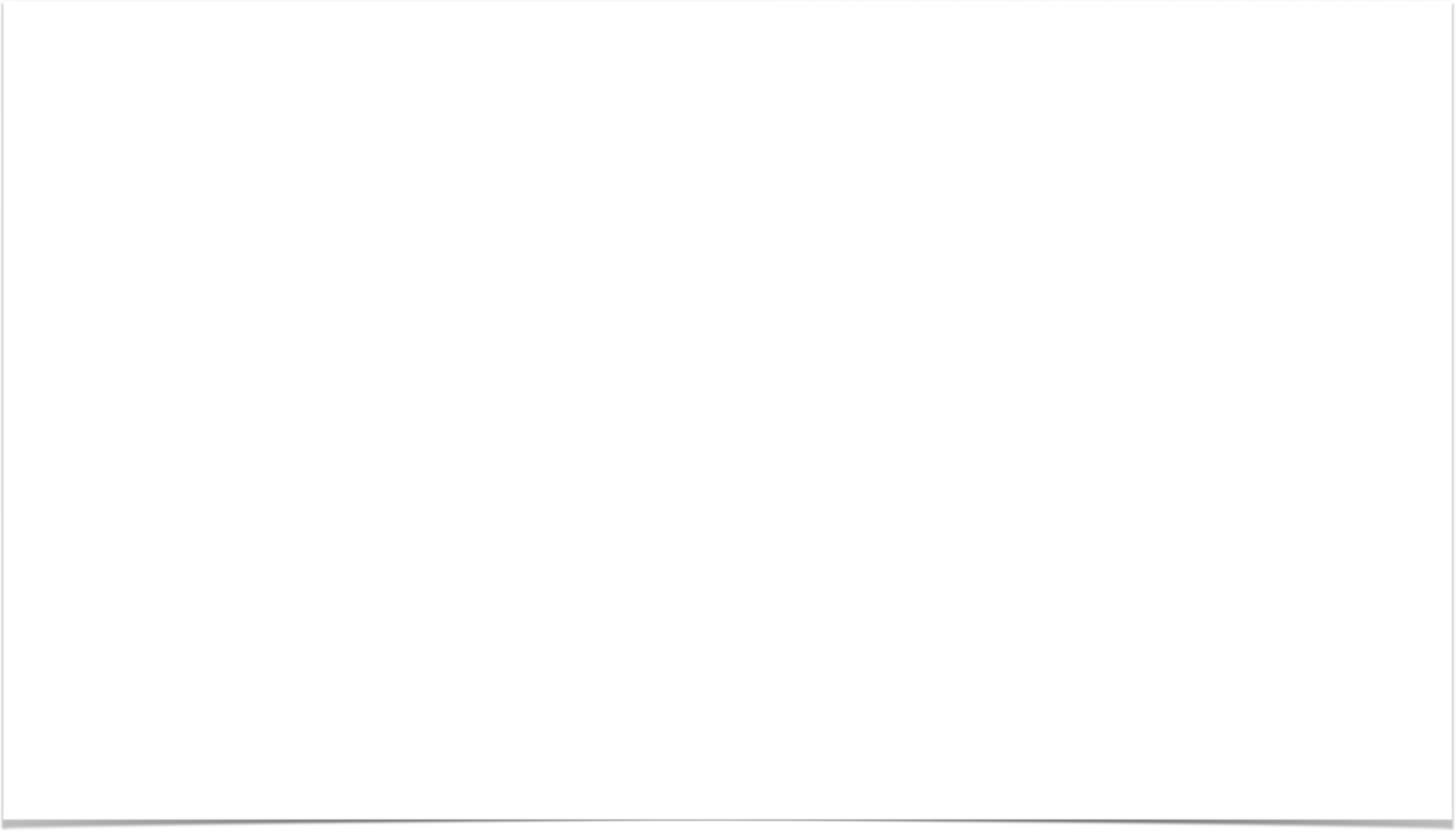 This do
in remembrance
of me
Give as you have been prospered.
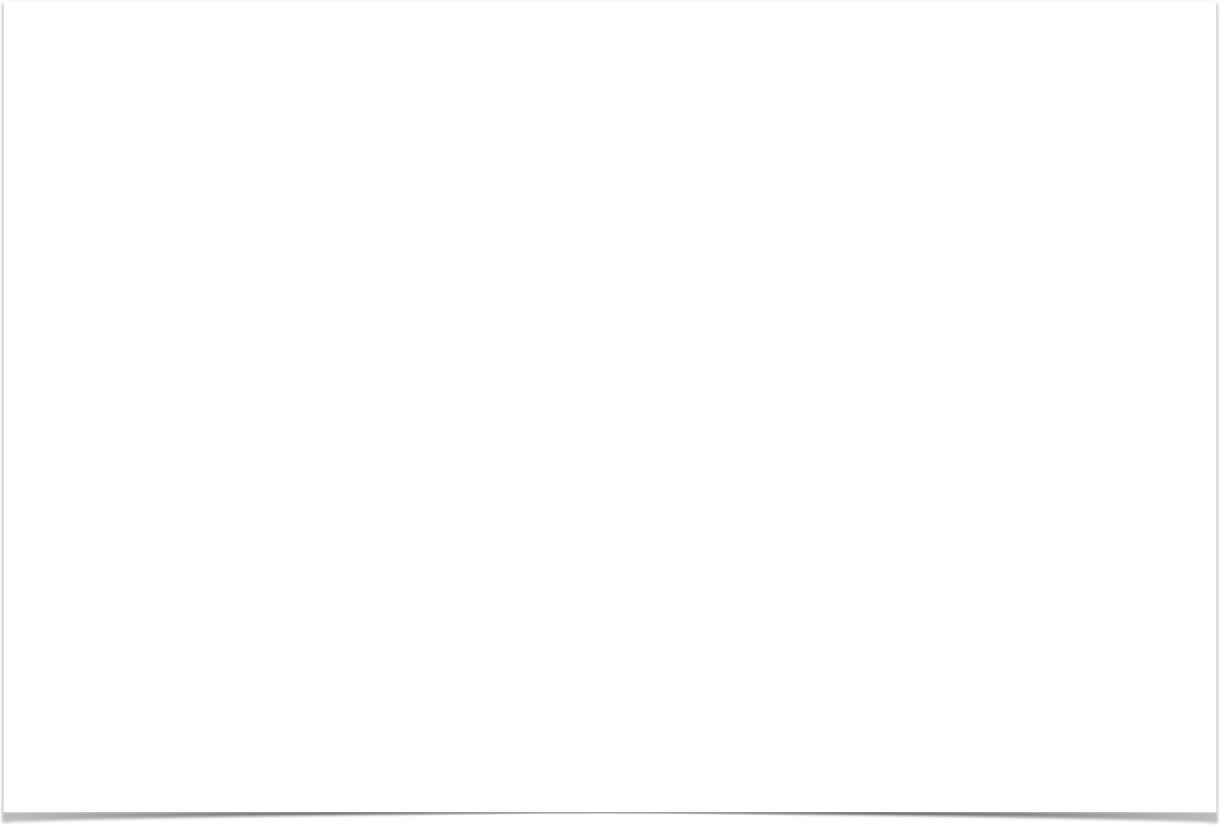 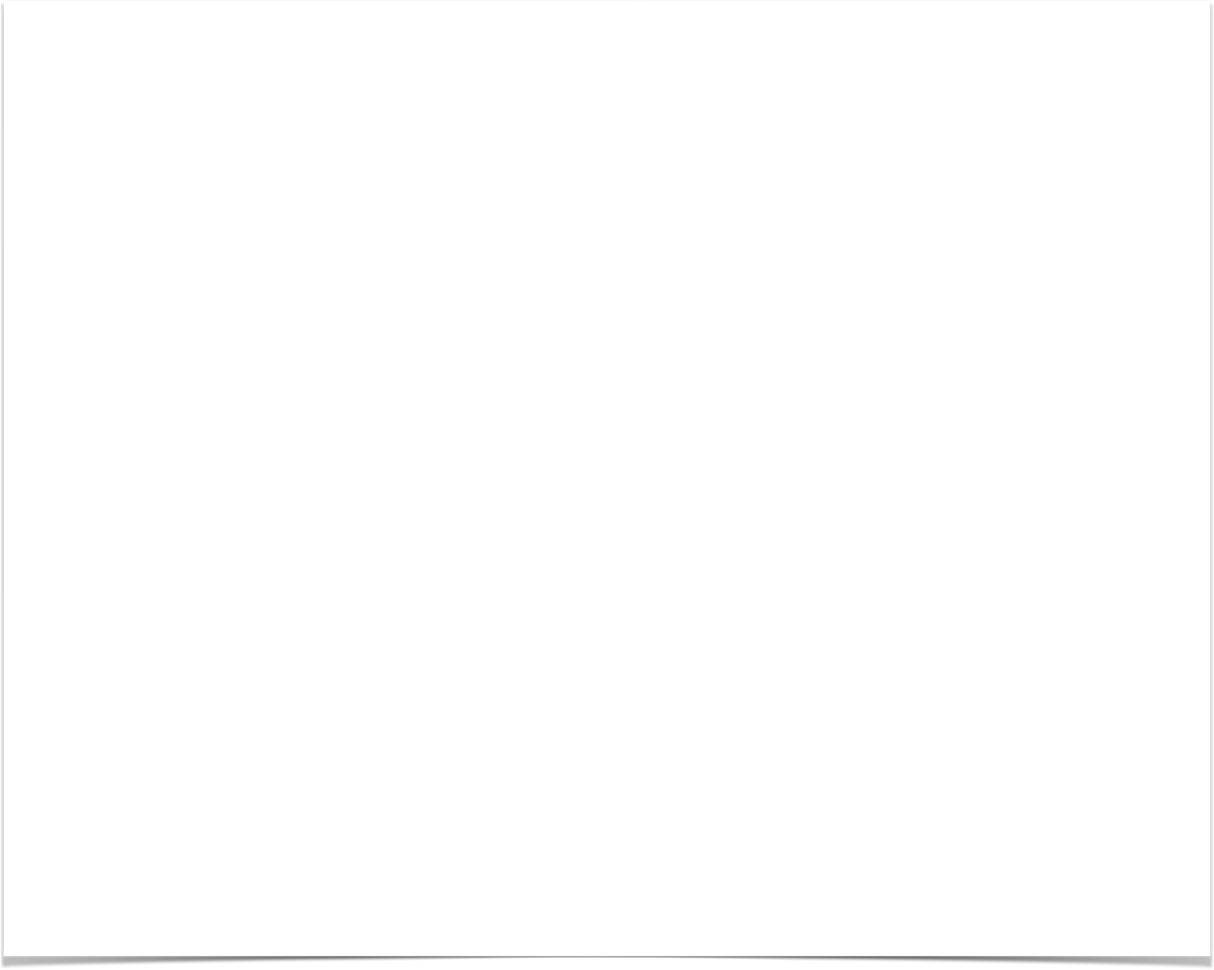 What We Have in Christ
We have many things in Christ Jesus.
Let’s look at a few.
• 1 John 2:4-6; 28
4 The one who says, "I have come to know Him," and does not keep His commandments, is a liar, and the truth is not in him;
5 but whoever keeps His word, in him the love of God has truly been perfected By this we know that we are in Him:
6 the one who says he abides in Him ought himself to walk in the same manner as He walked.
28 Now, little children, abide in Him, so that when He appears, we may have confidence and not shrink away from Him in shame at His coming.
• Confidence and not shame.
• Colossians 1:17
17 He is before all things, and in Him all things hold together
• Confidence and not shame.
• all things hold together
•
• Philippians 3:9
9 and may be found in Him, not having a righteousness of my own derived from the Law, but that which is through faith in Christ, the righteousness which comes from God on the basis of faith,
• Confidence and not shame.
• All things hold together
• Righteousness through faith
• 2 Thessalonians 1:12
12 so that the name of our Lord Jesus will be glorified in you, and you in Him, according to the grace of our God and the Lord Jesus Christ.
• Confidence and not shame.
• All things hold together
• Righteousness through faith
• The name of our Lord Jesus glorified in you, and you in Him.
• 2 Corinthians 13:4
4 For indeed He was crucified because of weakness, yet He lives because of the power of God.  For we also are weak in Him, yet we will live with Him because of the power of God directed toward you.
• Confidence and not shame.
• All things hold together
• Righteousness through faith
• The name of our Lord Jesus glorified in you, and you in Him.
• We will live with Him!
• 1 Corinthians 1:5
5 that in everything you were enriched in Him, in all speech and all knowledge,
• 2 Corinthians 1:19, 20
19 For the Son of God, Christ Jesus, who was preached among you by us--by me and Silvanus and Timothy--was not yes and no, but is yes in Him.
20 For as many as are the promises of God, in Him they are yes; therefore also through Him is our Amen to the glory of God through us.
• Confidence and not shame.
• All things hold together
• Righteousness through faith
• The name of our Lord Jesus glorified in you, and you in Him.
• We will live with Him!
• Enriched in Him, in all speech and through Him is our Amen
• Romans 8:1, 2, 39
1 Therefore there is now no condemnation for those who are in Christ Jesus.
2 For the law of the Spirit of life in Christ Jesus has set you free from the law of sin and of death.
39 nor height, nor depth, nor any other created thing, will be able to separate us from the love of God, which is in Christ Jesus our Lord.
• Confidence and not shame.
• All things hold together
• Righteousness through faith
• The name of our Lord Jesus glorified in you, and you in Him.
• We will live with Him!
• Enriched in Him, in all speech and through Him is our Amen
• No condemnation & the love of God!
• 2 Timothy 2:1, 10
1 You therefore, my son, be strong in the grace that is in Christ Jesus. 
10 For this reason I endure all things for the sake of those who are chosen, so that they also may obtain the salvation which is in Christ Jesus and with it eternal glory.
• Confidence and not shame.
• All things hold together
• Righteousness through faith
• The name of our Lord Jesus glorified in you, and you in Him.
• We will live with Him!
• Enriched in Him, in all speech and through Him is our Amen
• No condemnation & the love of God!
• Strength in the grace in Hime and
• Salvation which is in Christ Jesus and with it eternal glory!
• Colossians 2:6, 7; 9-11
6 Therefore as you have received Christ Jesus the Lord, so walk in Him,
7 having been firmly rooted and now being built up in Him and established in your faith, just as you were instructed, and overflowing with gratitude.
9 For in Him all the fullness of Deity dwells in bodily form,
10 and in Him you have been made complete, and He is the head over all rule and authority;
11 and in Him you were also circumcised with a circumcision made without hands, in the removal of the body of the flesh by the circumcision of Christ;
• Confidence and not shame.
• All things hold together
• Righteousness through faith
• The name of our Lord Jesus glorified in you, and you in Him.
• We will live with Him!
• Enriched in Him, in all speech and through Him is our Amen
• No condemnation & the love of God!
• Strength in the grace in Hime and
• Salvation which is in Christ Jesus and with it eternal glory!
• Built up in Him and Established in your faith.
• Made complete.
• Circumcised with a circumcision made without hands.
• Romans 5:1
Therefore, since we have been justified by faith, we have peace with God through our Lord Jesus Christ.

• Ephesians 1:7
In him we have redemption through his blood, the forgiveness of our trespasses, according to the riches of his grace…
• 1 John 2:4-6; 28
• Colossians 1:17
• Philippians 3:9
• 2 Thessalonians 1:12
• 2 Corinthians 13:4
• 1 Corinthians 1:5
• 2 Corinthians 1:19, 20
• Romans 8:1, 2, 39
• 2 Timothy 2:1, 10
• Colossians 2:6, 7; 9-11
• Romans 5:1
• Ephesians 1:7
• 1 Corinthians 15:54, 55; 57
• Confidence and not shame.
• All things hold together
• Righteousness through faith
• The name of our Lord Jesus glorified in you, and you in Him.
• We will live with Him!
• Enriched in Him, in all speech and through Him is our Amen
• No condemnation & the love of God!
• Strength in the grace in Him.
• Salvation which is in Christ Jesus and with it eternal glory!
• Built up in Him and Established in your faith.
• Made complete.
• Circumcised with a circumcision made without hands.
• Peace with God.
• Redemption and forgiveness of our trespasses!
• 1 Corinthians 15:54, 55; 57
54 But when this perishable will have put on the imperishable, and this mortal will have put on immortality, then will come about the saying that is written, "DEATH IS SWALLOWED UP in victory.
55 "O DEATH, WHERE IS YOUR VICTORY? O DEATH, WHERE IS YOUR STING?"
57 but thanks be to God, who gives us the victory through our Lord Jesus Christ.
• Confidence and not shame.
• All things hold together
• Righteousness through faith
• The name of our Lord Jesus glorified in you, and you in Him.
• We will live with Him!
• Enriched in Him, in all speech and through Him is our Amen
• No condemnation & the love of God!
• Strength in the grace in Him.
• Salvation which is in Christ Jesus and with it eternal glory!
• Built up in Him and Established in your faith.
• Made complete.
• Circumcised with a circumcision made without hands.
• Peace with God.
• Redemption and forgiveness of our trespasses!
• VICTORY!
• What He Has
• Colossians 1:19
19 For it was the Father's good pleasure for all the fullness to dwell in Him,
• Matthew 28:18-20
18 And Jesus came up and spoke to them, saying, "All authority has been given to Me in heaven and on earth.
19 "Go therefore and make disciples of all the nations, baptizing them in the name of the Father and the Son and the Holy Spirit,
20 teaching them to observe all that I commanded you; and lo, I am with you always, even to the end of the age."